ถ้าใช้โปรแกรมอื่น กรุณาตั้งขนาดกระดาษตามแนวนอน ดังนี้
ขนาดสไลด์:  จอกว้าง (Widescreen)
ความกว้าง: 33.867 cm
ความสูง: 19.05 cm
สไลด์: แนวนอน (Landscape)
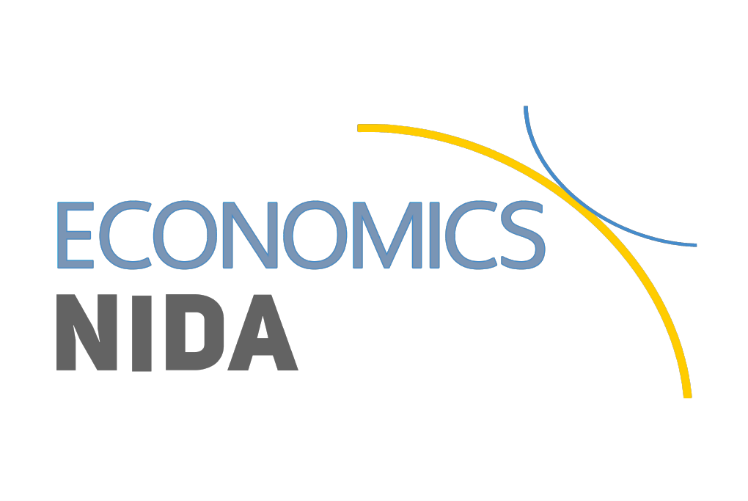 Infographic ควรมีข้อมูล
ชื่อหัวข้อวิชาการค้นคว้าอิสระ ให้ตรงกับบทคัดย่อ
ชื่อ นามสกุล
รหัสนักศึกษา
Logo คณะ (ดังที่ปรากฏใน template นี้ กรุณาปรับขนาดตามความเหมาะสม)
ไม่ต้องระบุชื่ออาจารย์ที่ปรึกษา
กรุณาตั้งชื่อไฟล์ infographic ดังนี้ “รหัสนักศึกษา_info” บันทึกเป็น pdf file